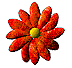 TẬP LÀM VĂN
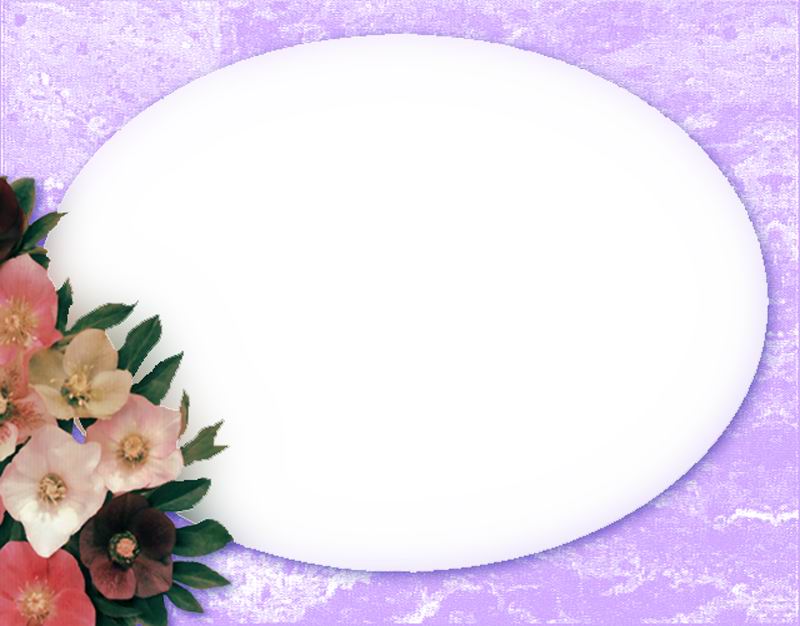 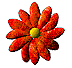 TẬP LÀM VĂN
Cảm ơn, xin lỗi
TẬP LÀM VĂN
Cảm ơn, xin lỗi
1. Nói lời cảm ơn của em trong những trường hợp sau:
a, Bạn cùng lớp cho em đi chung áo mưa.
b, Cô giáo cho em mượn quyển sách.
c, Em bé nhặt hộ em chiếc bút rơi.
Thảo luận nhóm 4 :
Trao đổi theo nhóm, nói những lời cảm ơn phù hợp với từng tình huống a,b,c.
TẬP LÀM VĂN
Cảm ơn. xin lỗi
1. Nói lời cảm ơn của em trong những trường hợp sau:
a, Bạn cùng lớp cho em đi chung áo mưa.
- Mình cảm ơn bạn.
- May quá, không có bạn thì mình ướt hết !
b, Cô giáo cho em mượn quyển sách.
- Em xin cảm ơn cô.
- Em cảm ơn cô ạ !
c, Em bé nhặt hộ em chiếc bút rơi.
- Chị cảm ơn em.
- Em giỏi quá !Anh cảm ơn em rất nhiều .
- Anh cảm ơn em.
2. Nói lời xin lỗi của em trong những trường hợp sau :
a,  Em lỡ bước, giẫm vào chân bạn.
-Xin lỗi bạn , mình vô ý quá !
-Ôi ! Xin lỗi cậu nhé !
b, Em mải chơi, quên làm việc mẹ đã dặn.
-Ôi, con xin lỗi mẹ.
- Con xin lỗi mẹ, lần sau con sẽ không thế nữa.
c, Em đùa nghịch, va phải một cụ già.
- Cháu xin lỗi  cụ .
- Ôi, cháu vô ý quá, cháu xin lỗi cụ.
3. Hãy nói 3, 4 câu về nội dung mỗi bức tranh, trong đó có dùng lời cảm ơn hay xin lỗi thích hợp :
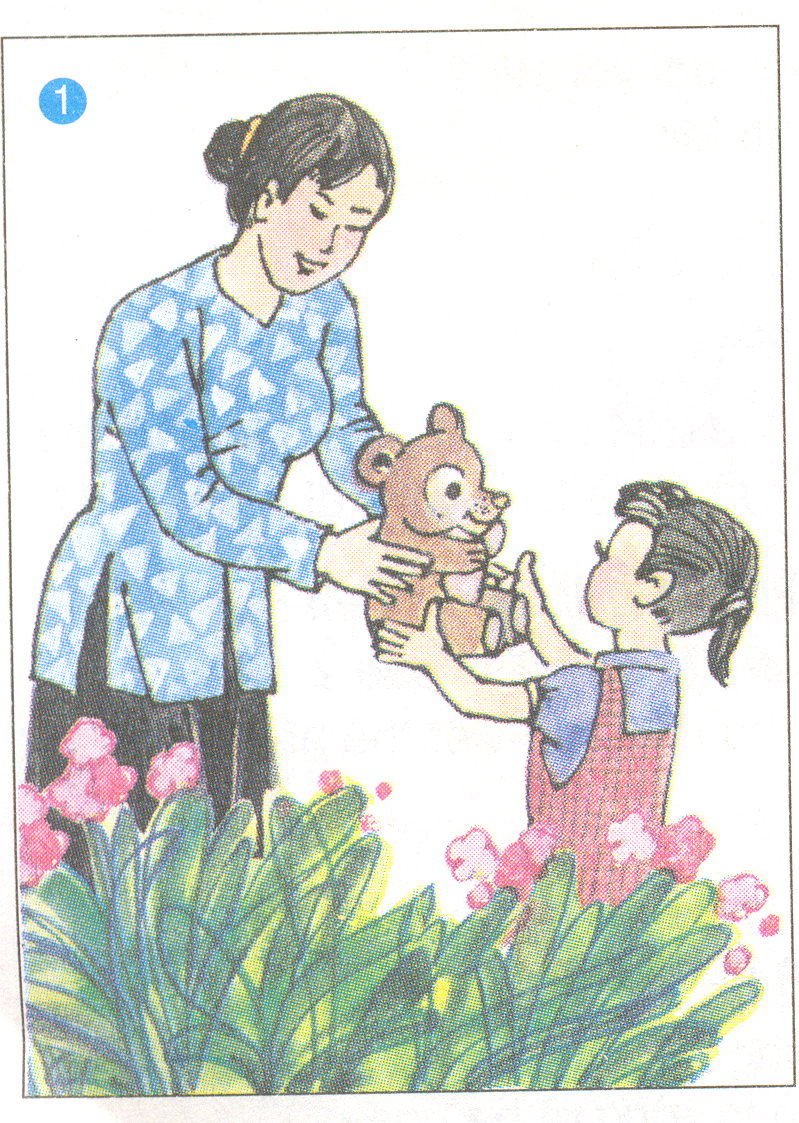 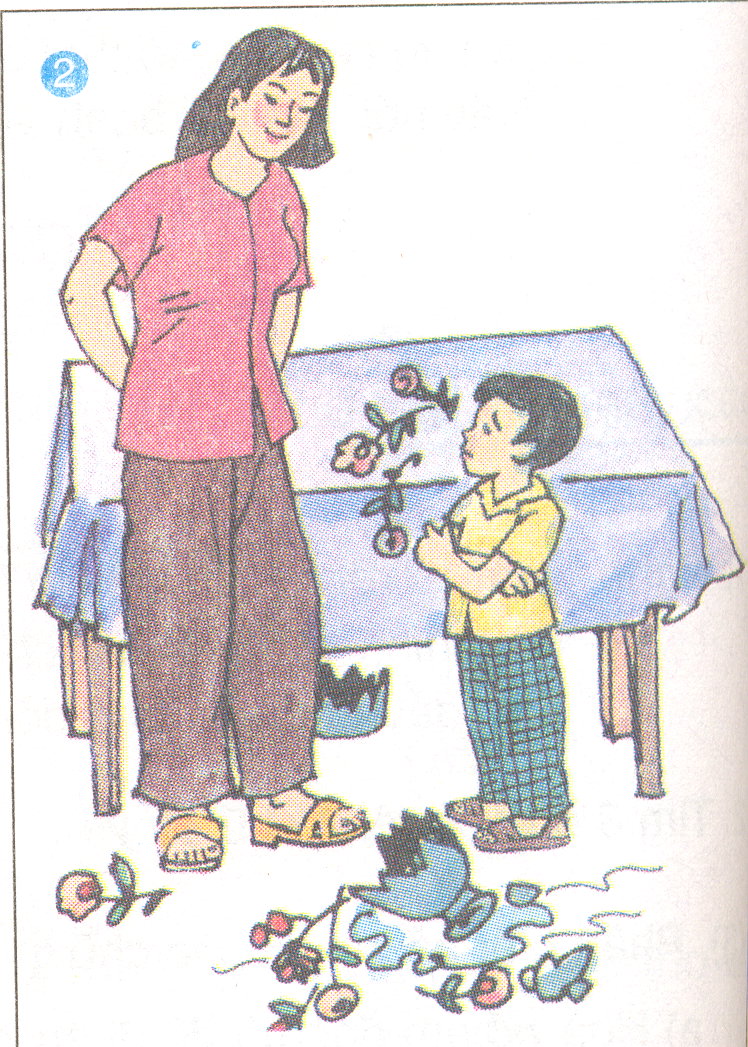 3. Hãy nói 3, 4 câu về nội dung bức tranh, trong đó có dùng lời cảm ơn thích hợp :
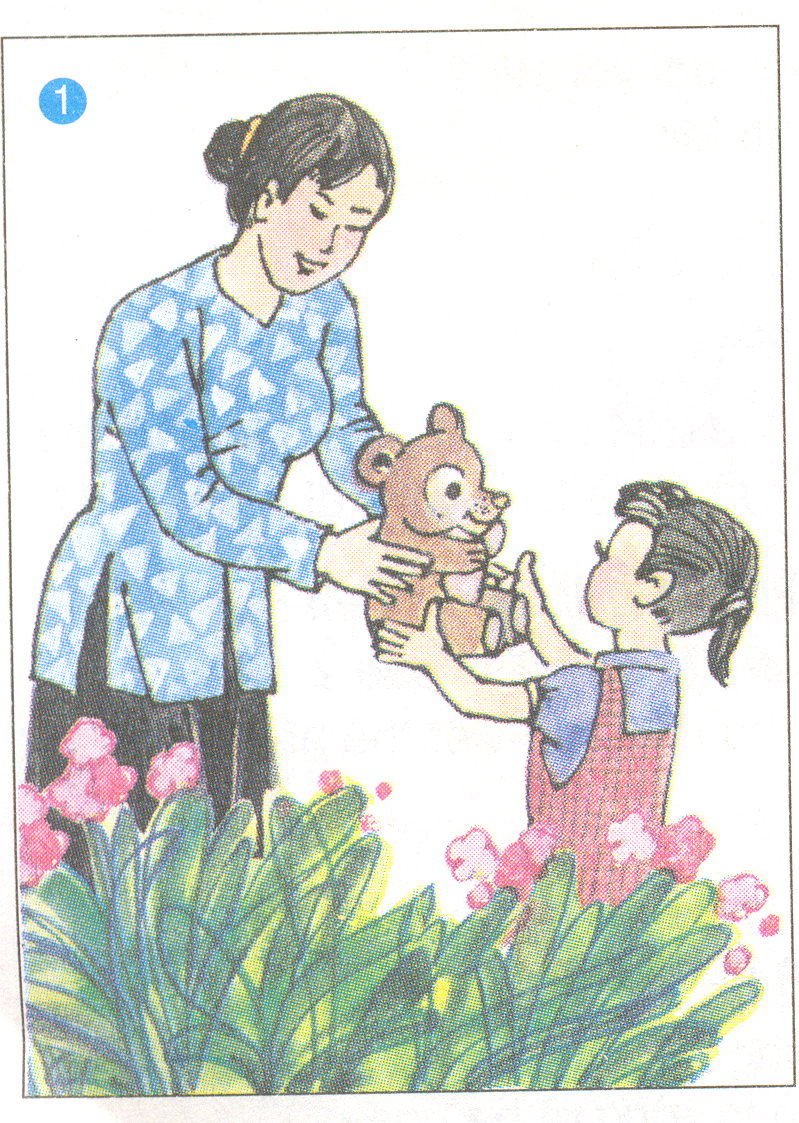 Mẹ mua cho Hà một con gấu bông. Hà giơ hai tay nhận gấu bông và nói : “Con gấu đẹp quá. Con xin cảm ơn mẹ !”
3. Hãy nói 3, 4 câu về nội dung bức tranh, trong đó có dùng lời xin lỗi thích hợp :
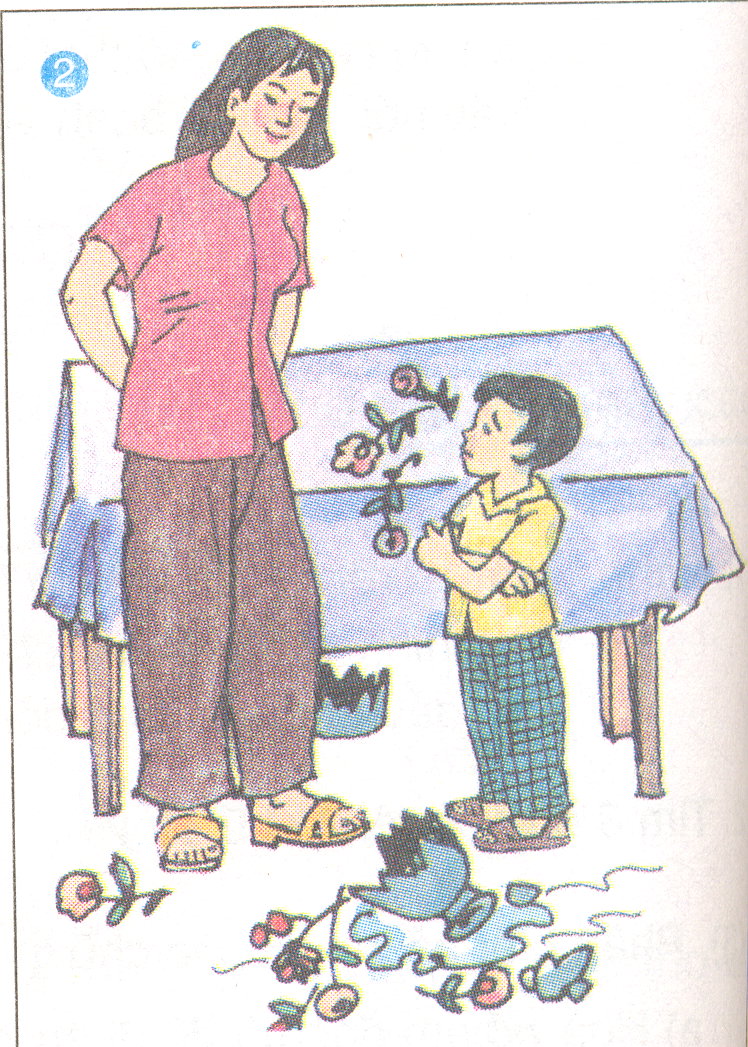 Bạn Hùng vô ý làm vỡ bình hoa trên bàn. Bạn buồn rầu khoanh tay xin lỗi mẹ. Cậu nói : “Con xin lỗi mẹ ạ !”
4. Viết lại những câu em đã nói về một trong hai  bức tranh ở bài tập 3.
Bạn Hùng vô ý làm vỡ bình hoa trên bàn. Bạn buồn rầu khoanh tay xin lỗi mẹ. Cậu nói : “Con xin lỗi mẹ ạ !”
Mẹ mua cho Hà một con gấu bông. Hà giơ hai tay nhận gấu bông và nói : “Con gấu đẹp quá. Con xin cảm ơn mẹ !”